স্বাগতম
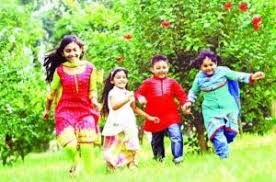 শিক্ষকের পরিচিতি
বিষয়
শিখণফল
পাঠ উপস্থাপনা
নিরব পাঠ
মূল্যায়ন
বাড়ির কাজ
শিক্ষক পরিচিতি 



Avwkl Kzgvi eg©b
সহকারী শিক্ষক আইসিটি
MvBevÜv Gb.GBP. gWv©b D”P বিদ্যালয়
MvBevÜv m`i, MvBevÜv|
Email:ashiskumar1tqi@gmail.com
Mobile: 01722-654721
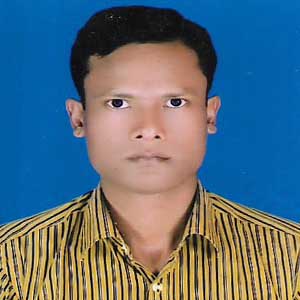 শ্রেণিঃ ৮ম ।
অধ্যায়ঃ দ্বিতীয়
বিষয়ঃ জীবের বৃদ্ধি ও বংশগতি
পাঠঃ ৭-৯ (বংশগতি নির্ধারণে ক্রোমোজোম, DNA এবং RNA এর  ভুমিকা) 
সময়ঃ ৫০ মিনিট
শিখনফল ঃ 
≥ বংশগতি কী তা বলতে পারবে ।
≥ জিনতত্ত্বের জনক কে তা বলতে পারবে । 
≥ নিউক্লিক এসিডের প্রকারভেদ বলতে পারবে ।
≥ বংশগতি নির্ধারণে ক্রোমোজোমের ভুমিকা ব্যাখ্যা করতে পারবে।
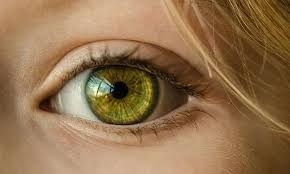 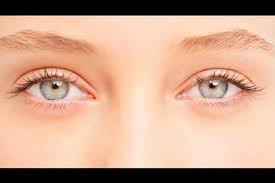 ছবিগুলি লক্ষ্য কর ।
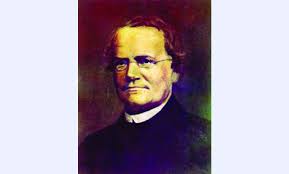 ছবিটি কার নিশ্চয় তোমরা বলতে পারবে ?
গ্রেগর  জোহান মেন্ডেল  ( ১৮২২-১৮৮৪)
আজকের পাঠঃ বংশগতি নির্ধারণে ক্রোমোজোম,  DNA, RNA এর ভুমিকা
বংশগতিঃ মা ও বাবার কিছু  কিছু বৈশিষ্ট্য  সন্তানসন্ততি পেয়ে থাকে । মাতাপিতার বৈশিষ্ট্য যে প্রক্রিয়ায় সন্তানসন্ততিতে সঞ্চারিত হয় তাকে বংশগতি বলে ।

বংশগতঃ সন্তানরা পিতামাতার যেসব বৈশিষ্ট্য পেয়ে থাকে  সেগুলোকে বলে বংশগত বৈশিষ্ট্য ।

গ্রেগর জোহান মেন্ডেল সর্বপ্রথম বংশগতি সমন্ধে সঠিক ধারণা দান করেন যা বর্তমানে বংশগতি সমন্ধে আধুনিক যে তত্ত্ব প্রচলিত আছে তা মেন্ডেলের আবিষ্কৃত তত্ত্বের উপর ভিত্তি করে প্রতিষ্ঠিত হয়েছে । এজন্য মেন্ডেলকে জিনতত্ত্বের জনক বলা হয় ।
ক্রোমোজোমঃ নিউক্লিয়াসে অবস্থিত নির্দিষ্ট সংখ্যক আঁকাবাকা সুতার মতো যে অংশগুলো জীবের বংশগত বৈশিষ্ট্য বহন করে তাকে ক্রোমোজোম বলে । 
প্রতিটি ক্রোমোজোমের দুটি অংশ থাকে । যথা- (ক) ক্রোমাটিড (খ) সেন্ট্রোমিয়ার
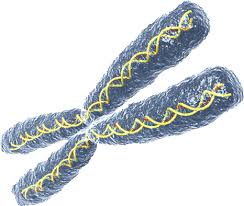 ক্রোমাটিড
সেন্ট্রোমিয়ার
মাইটোসিস কোষ বিভাজন প্রক্রিয়ার প্রফেজ ধাপে প্রত্যেকটি ক্রোমোজোম লম্বালম্বিভাবে দুটি সমান অংশে বিভক্ত হয়ে সুতার মতো যে অংশ গঠন করে তাদের প্রত্যেকটিকে ক্রোমাটিড বলে ।
ক্রোমাটিড দুটি যে নির্দিষ্ট স্থানে পরস্পরের সাথে যুক্ত থাকে তাকে সেন্ট্রোমিয়ার বলে ।
নিউক্লিক এসিড দুই ধরনের যথা- (ক) DNA ( ডিঅক্সিরাইবো নিউক্লিক এসিড) 
(খ)   RNA ( রাইবো নিউক্লিক এসিড )

ক্রোমোজোমের প্রধান উপাদান DNA । বংশগতির ধারা পরিবহনে ক্রোমোজোমের বৈশিষ্ট্য নিয়ন্ত্রণকারী DNA , RNA  এর ভুমিকা অপরিসীম ।
ক্রোমোজোমের DNA অণুগুলোই জীবের চারিত্রিক বৈশিষ্ট্যের ধঅরক ও বাহক । অর্থাৎ জীবদেহের বৈশিষ্ট্যগুলো পুরুষাণুক্রমে  বহন করে । তাই বৈশিষ্ট্য নিয়ন্ত্রণকারী DNA অংশই জিন নামে অভিহিত করা হয় । 
 সুতরাং DNA হল ক্রোমোজোমে অবস্থিত জিনের রাসায়ানিক রুপ । যেসব জীবে DNA থাকে না সেক্ষেত্রে  RNA জিন হিসাবে কাজ করে। যেমন- TMV (টোবাক্য মোজাইক ভাইরাস ) তামাকের মোজাইক ভাইরাস ।
কখনো কখনো একটি বৈশিষ্ট্যের জন্য একাধিক জিন কাজ করে। আবার একটি জিন একাধিক বৈশিষ্ট্য নিয়ন্ত্রণ করে থাকে । 
মানুষের চোখের রং, চুলের প্রকৃতি, চামরার রং ইত্যাদি সবই জিন কর্তৃক নিয়ন্ত্রিত হয় । 

ক্রোমোজোম জিনকে এক বংশ থেকে পরবর্তী বংশে বহন করার জন্য বাহক হিসাবে কাজ করে বংশগতির ধারা অক্ষুণ্ন রাখে ।  

মিয়োসস কোষ বিভাজনের জন্য বংশগতির  এ ধারা অব্যহত থাকে ।  ক্রোমোজোম বংশগতির ধারা অক্ষুণ্ন রাখার জন্য জিনকে সরাসরি মাতা-পিতা থেকে পরবর্তী বংশে নিয়ে যায় । এজন্য ক্রোমোজোমকে বংশগতির ভৌত ভিত্তি বলা হয় ।
নিরব পাঠ
পাঠটি তোমরা নিজ নিজ বইয়ে নিরবে পড়
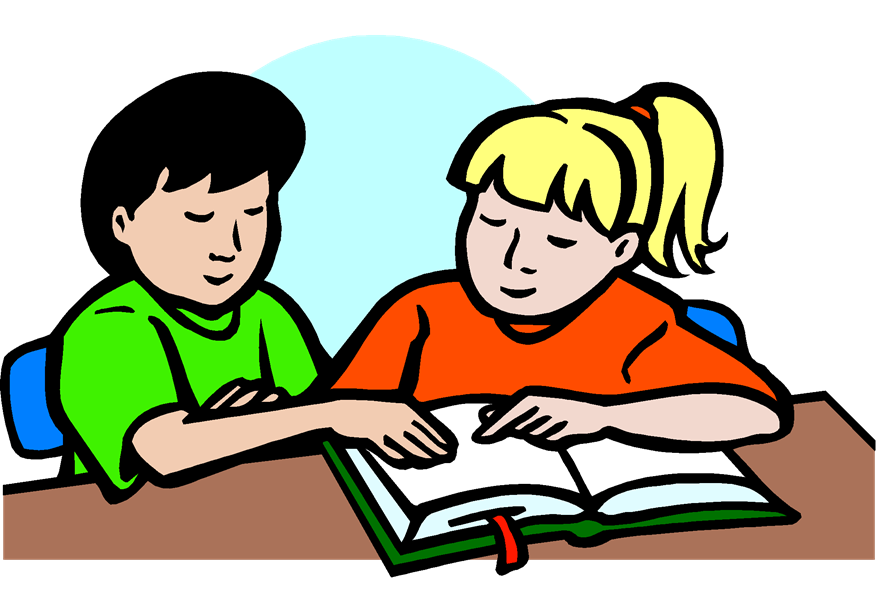 সঠিক হয়েছে
ভুল হয়েছে
2. তামাক গাছের মোজাইক ভাইরাস কোনটি ?
ক)  DNA
খ)  TMV
গ)  ATP
ঘ)  NADP
সঠিক হয়েছে
ভুল হয়েছে
১. মানুষের চোখের রং নিয়ন্ত্রণ করে কোনটি ?
ক)  DNA
খ) সেন্ট্রোমিয়ার
গ) নিউক্লিওলাস
ঘ) RNA
মূল্যায়ন
বংশগতি কাকে বলে ?
 নিউক্লিক এসিড কত প্রকার  ?
মাতা-পিতার বৈশিষ্ট্য কিসের মাধ্যমে পরবর্তী বংশে সঞ্চারিত হয় ?
বাড়ির কাজ
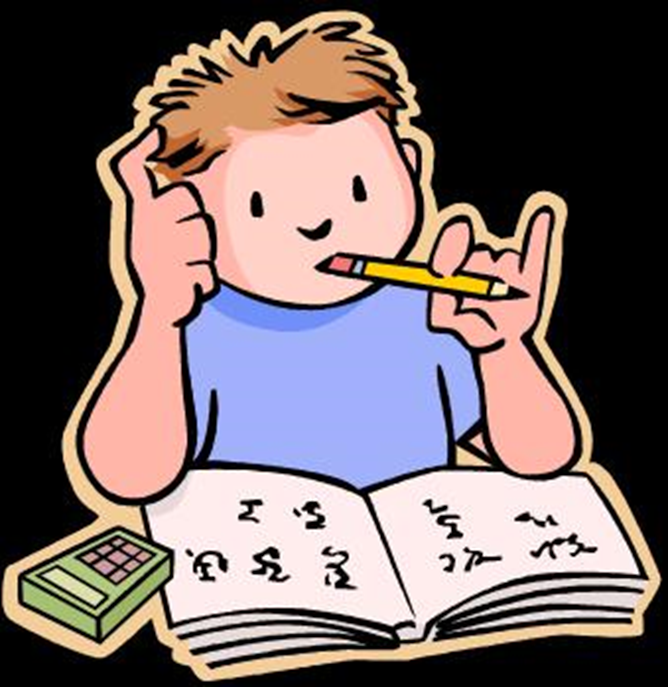 তোমাদের বাড়িতে / পাড়াতে এমন কি রোগ আছে বাবা-মার আছে আবার সন্তানেরও আছে তা লিপিবদ্ধ কর ।
ধন্যবাদ